স্বাগতম
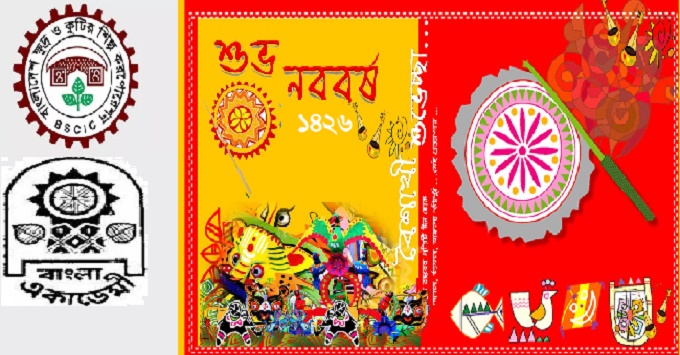 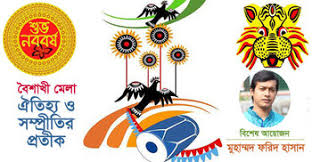 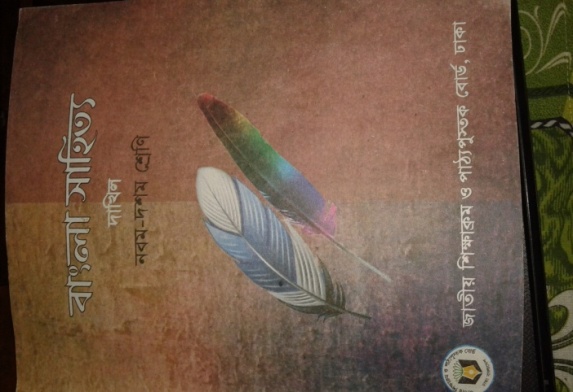 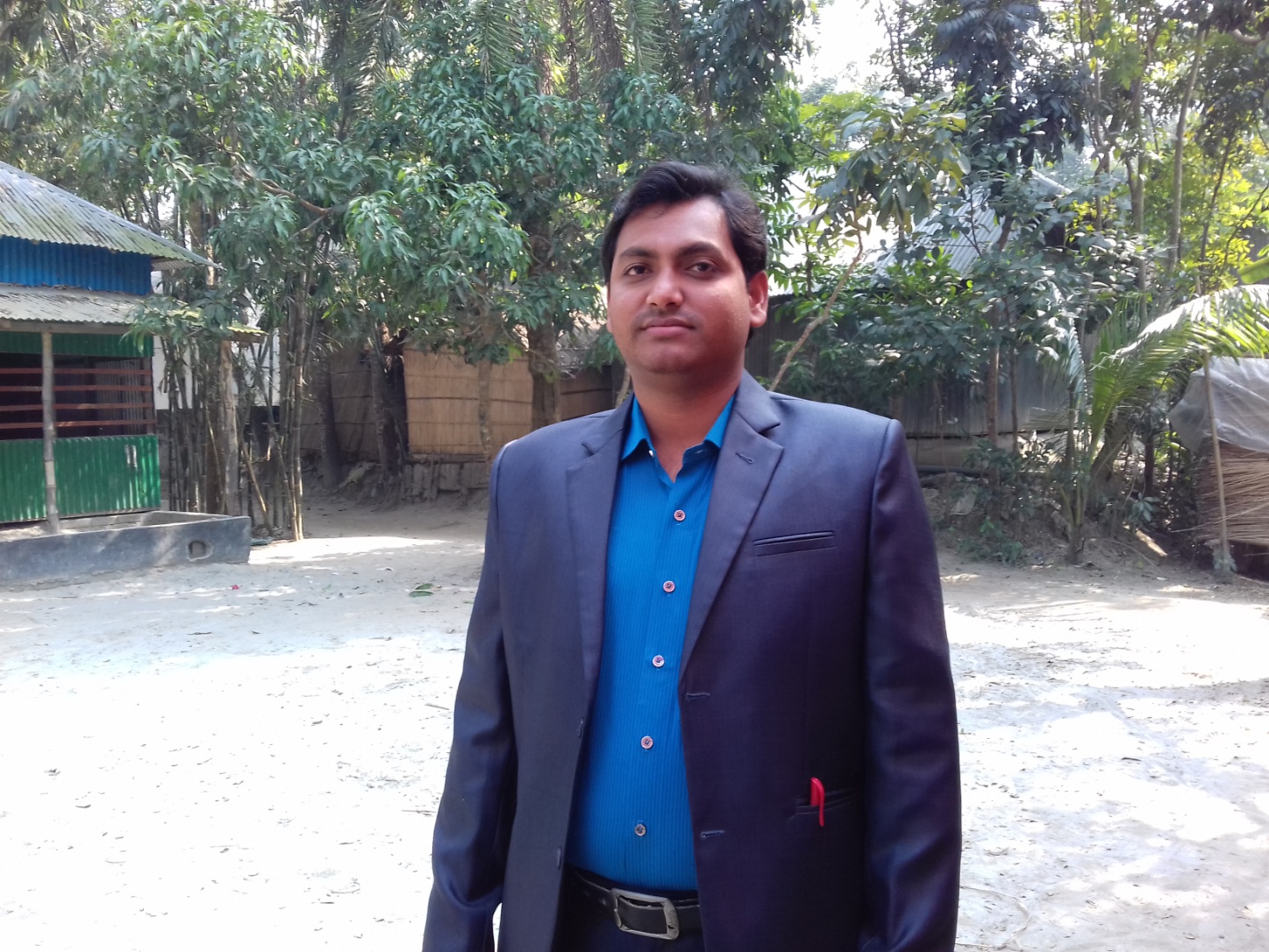 পরিচিতি
নবম-দশম শ্রেণি
বিষয়ঃ বাংলা সাহিত্য
(গদ্য)
সময়ঃ ৪৫ মিনিট
তন্ময় কুমার মণ্ডল
সহকারী শিক্ষক (কৃষি)
বিদ্যানন্দী হোসেনপুর দাঃ মাদ্রাসা
রাজৈর, মাদারীপুর।
মোবঃ ০১৯২৩৮৭৩৭৬৬
ছবি লক্ষ্য কর
এবং আজকের পাঠ বলার চেষ্টা কর
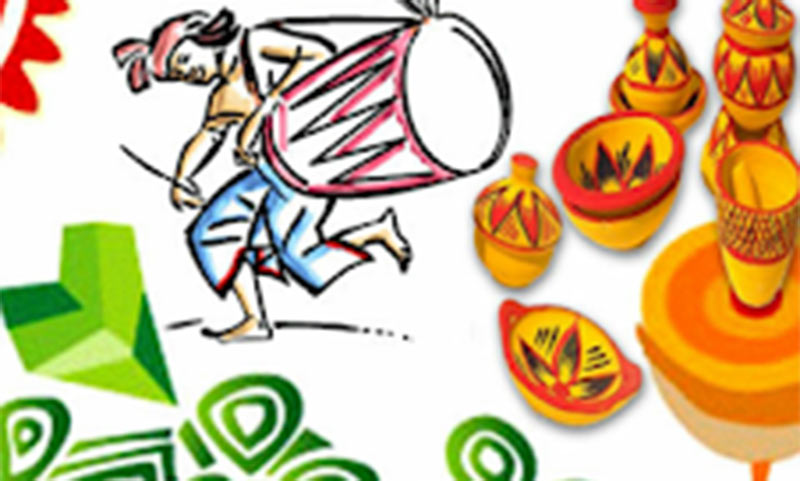 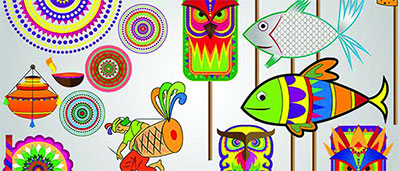 আজকের পাঠ
পয়লা বৈশাখ
       কবীর চৌধুরী
শিখনফল
আজকের পাঠ শেষে শিক্ষার্থীরা
কবি পরিচিতি লিখতে পারবে।
শব্দার্থ বলতে পার।
পহেলা বৈশাখের কর্মকাণ্ড সম্পর্কে লিখতে পারবে।
কবি পরিচিতি
পাঠ্য বইয়ের 
লেখক পরিচিতি অংশটুকু পড়।
১ মিনিট
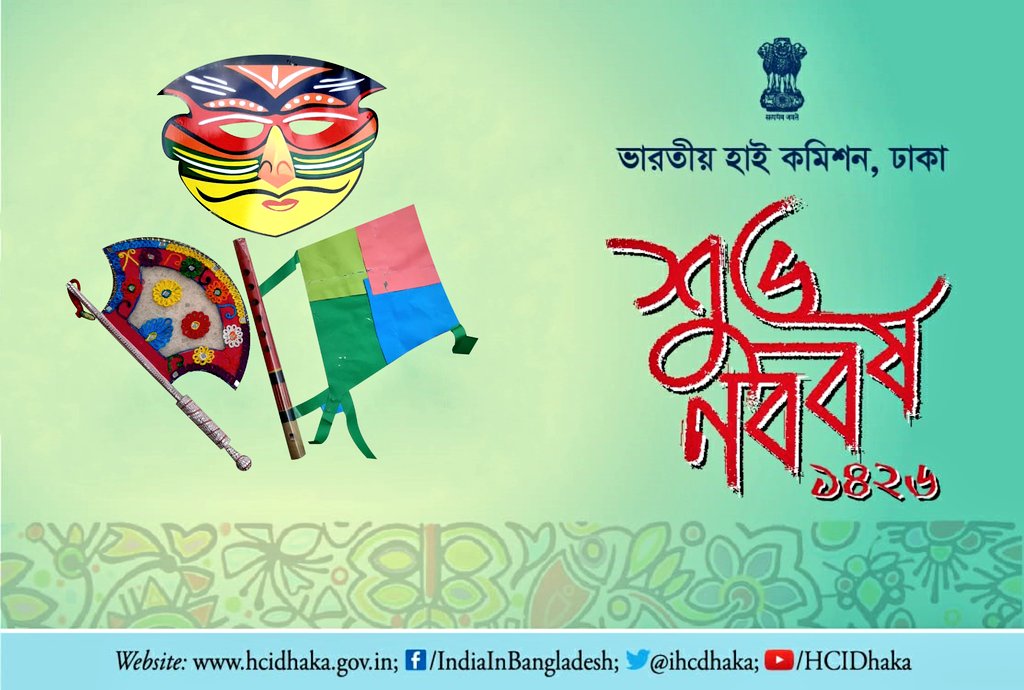 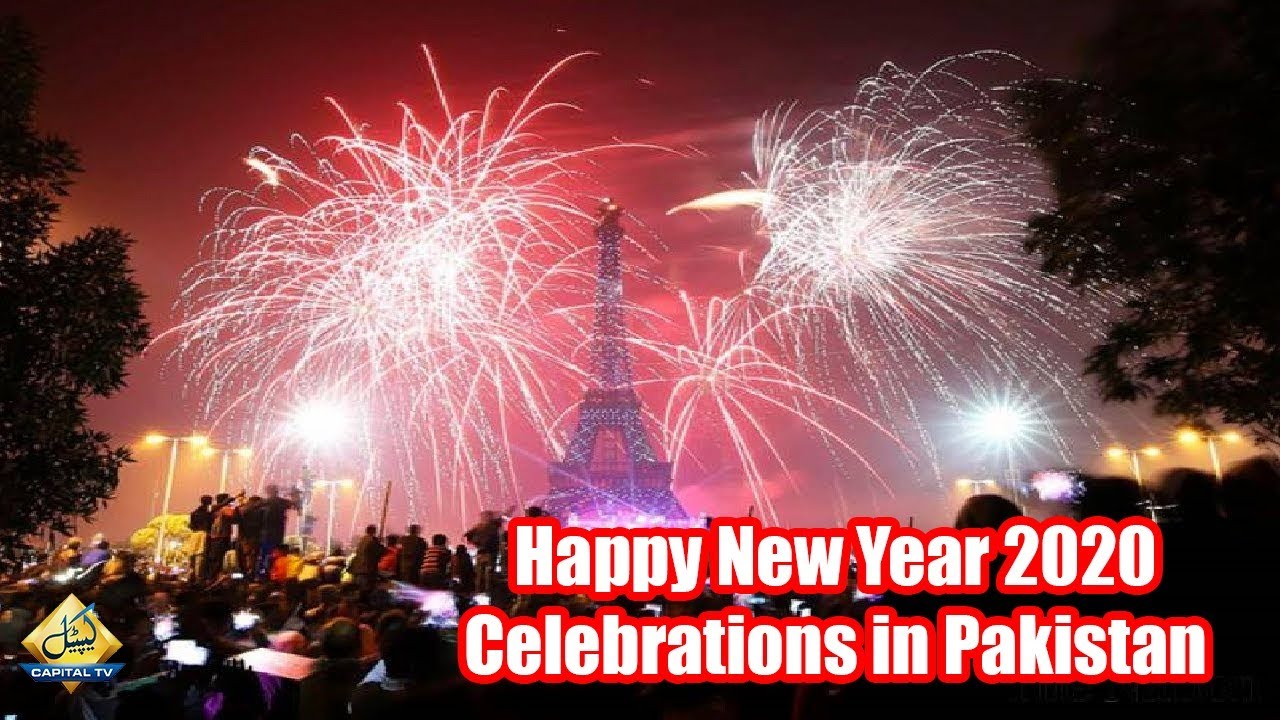 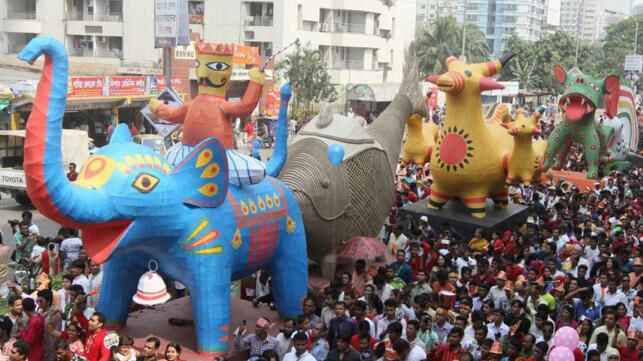 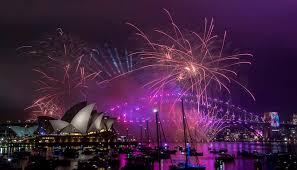 Saudi arabia
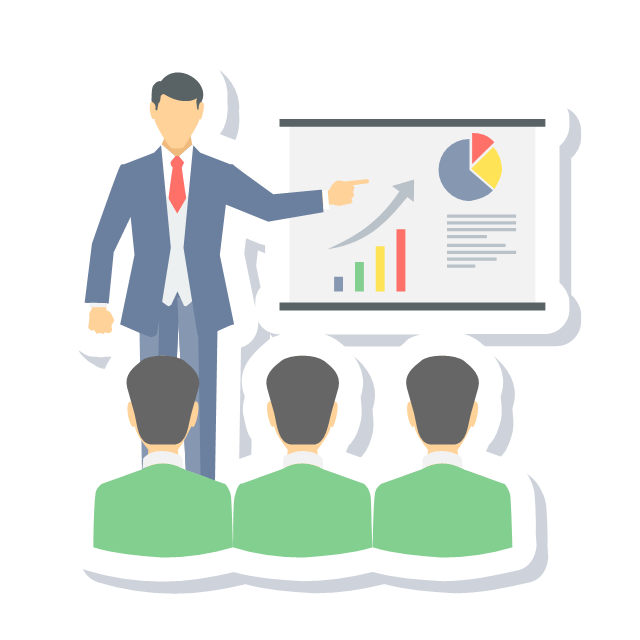 অদর্শ পাঠ
পাঠ্য বইয়ে পয়লা বৈশাখ প্রবন্ধটি লক্ষ্য কর
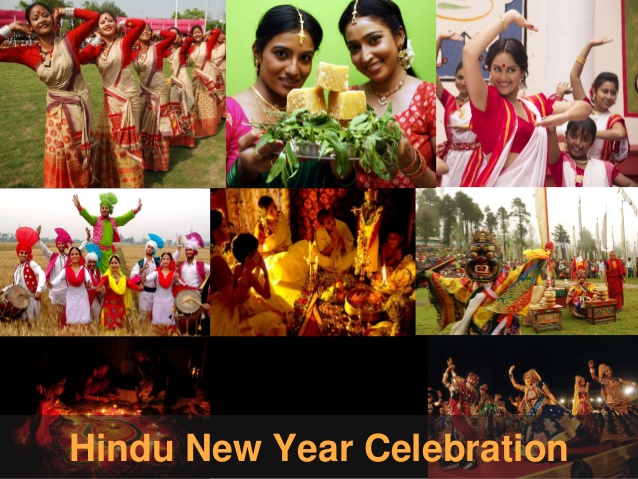 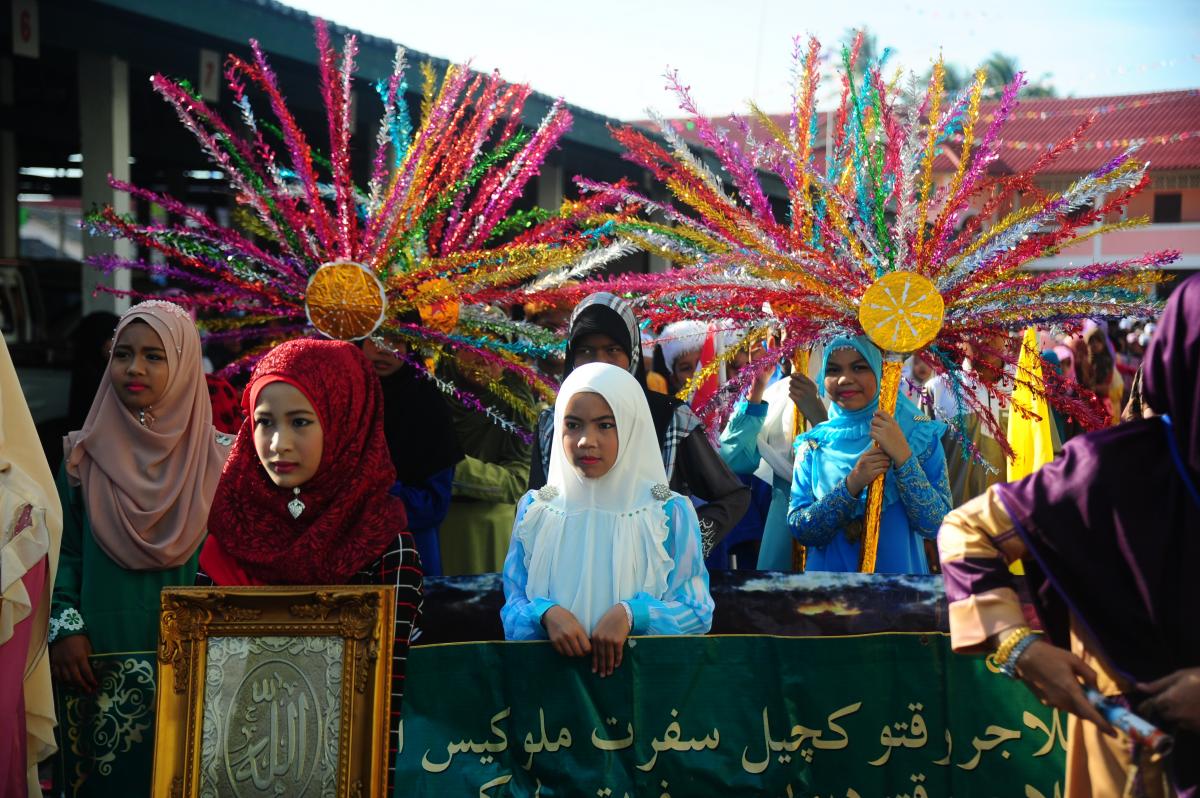 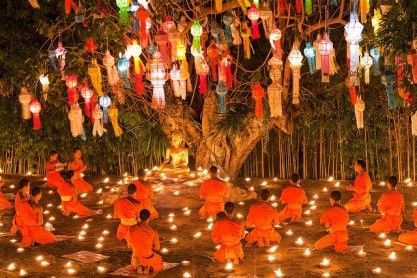 এক সময় গ্রাম নগর নির্বিশেষে বাংলার সব মানুষ, সে হিন্দু-মুসলমান-বৌদ্ধ কি খ্রিস্টান হোক বাংলা নববর্ষের উৎসবে সোৎসাহে যোগ দিত
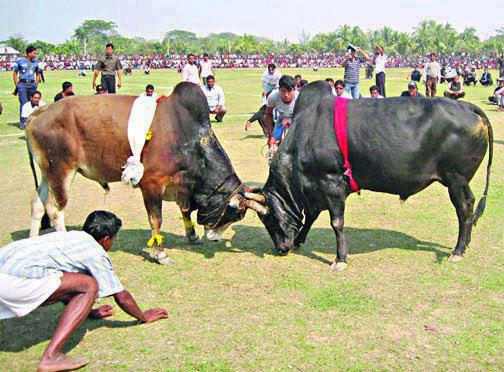 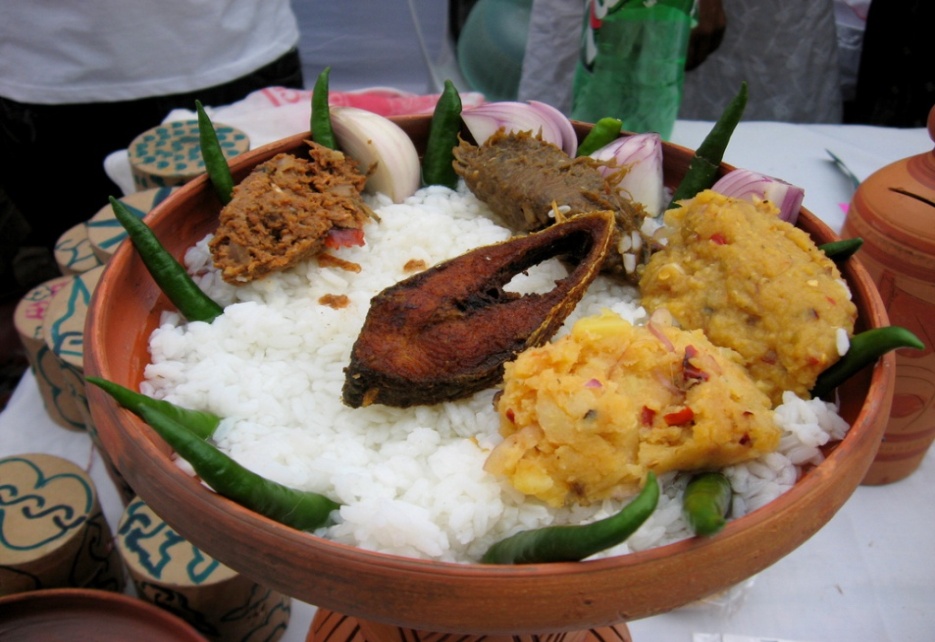 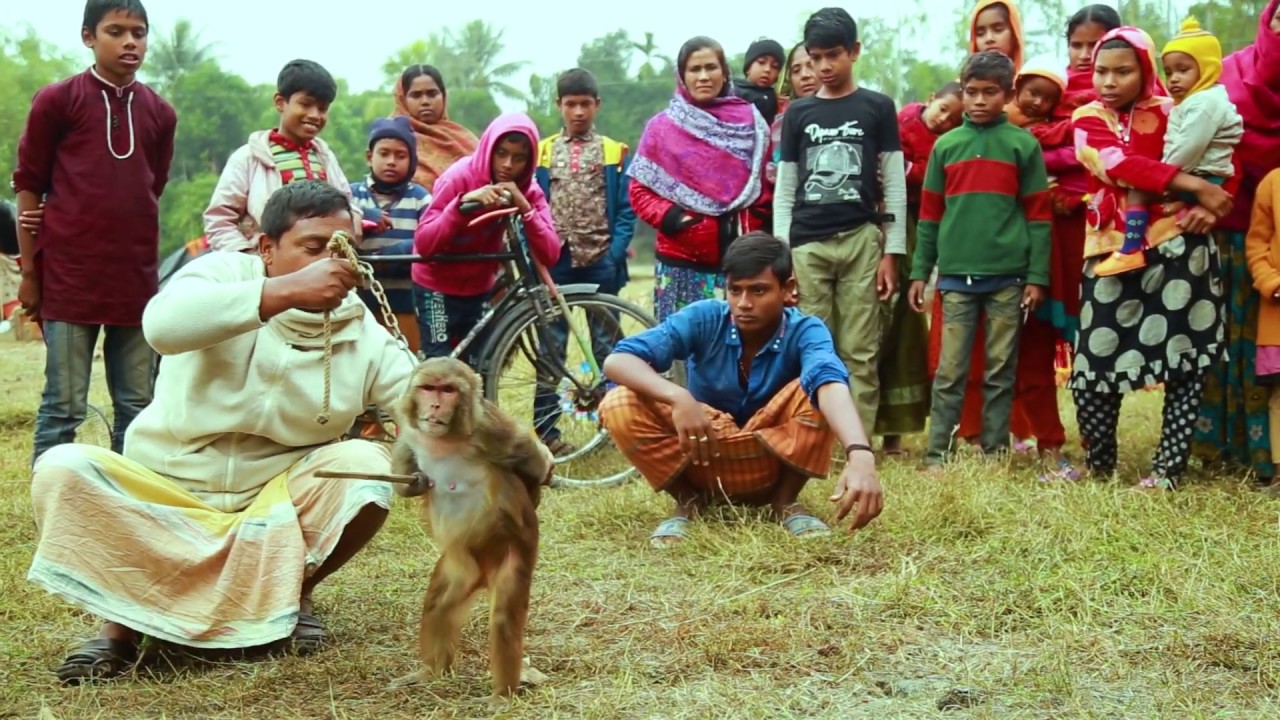 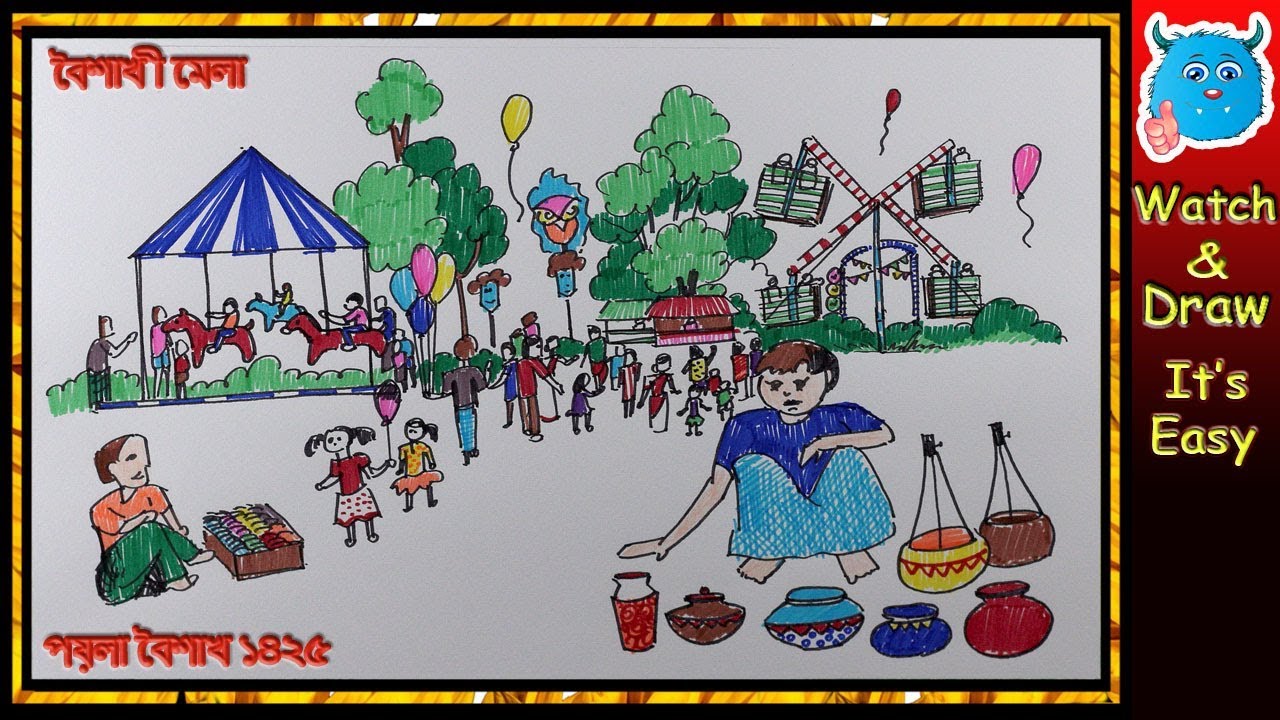 জোড়য় কাজ
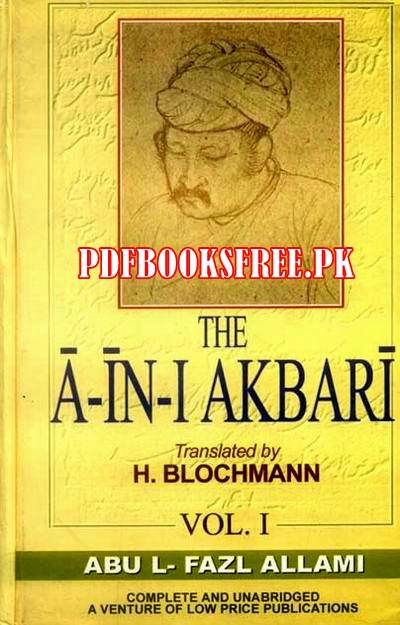 কবি পরিচিতি লিখ
সময় ৩ মিনিট
শব্দার্থ
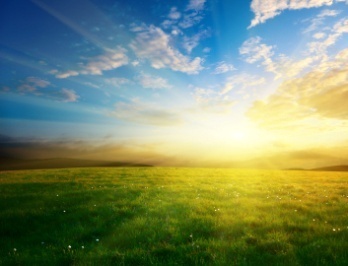 নতুন দিন
নওরোজ
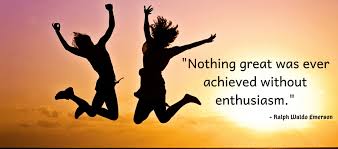 উৎসাহের সঙ্গে
সোৎসাহ
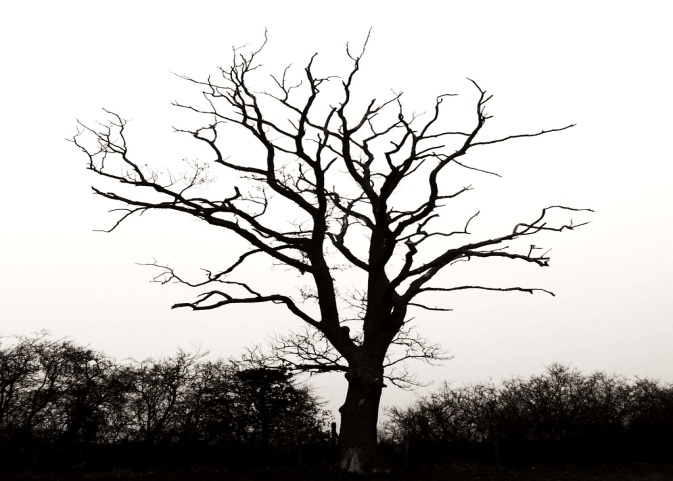 নির্জীবতা
প্রাণ শূন্যতা
একক কাজ
শব্দর্থ লিখ
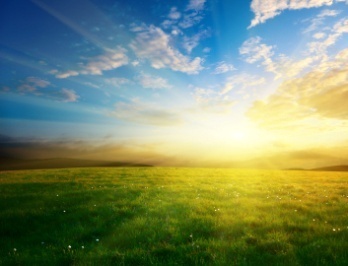 নওরোজ
সময় ৩ মিনিট
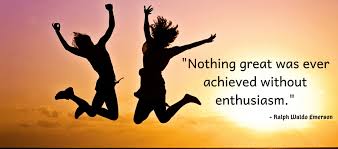 সোৎসাহ
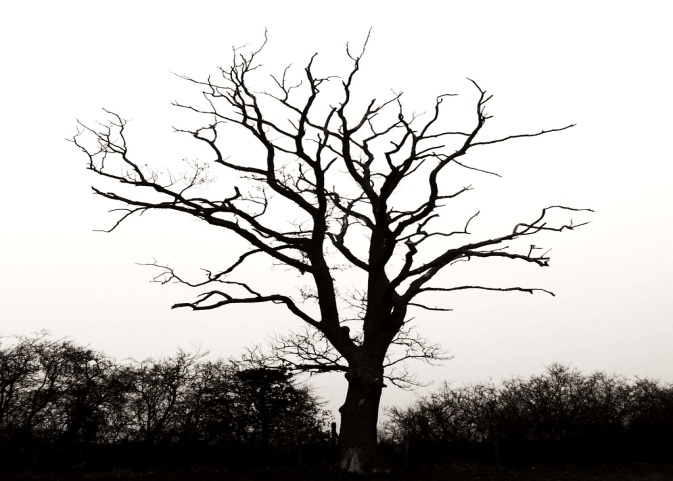 নির্জীবতা
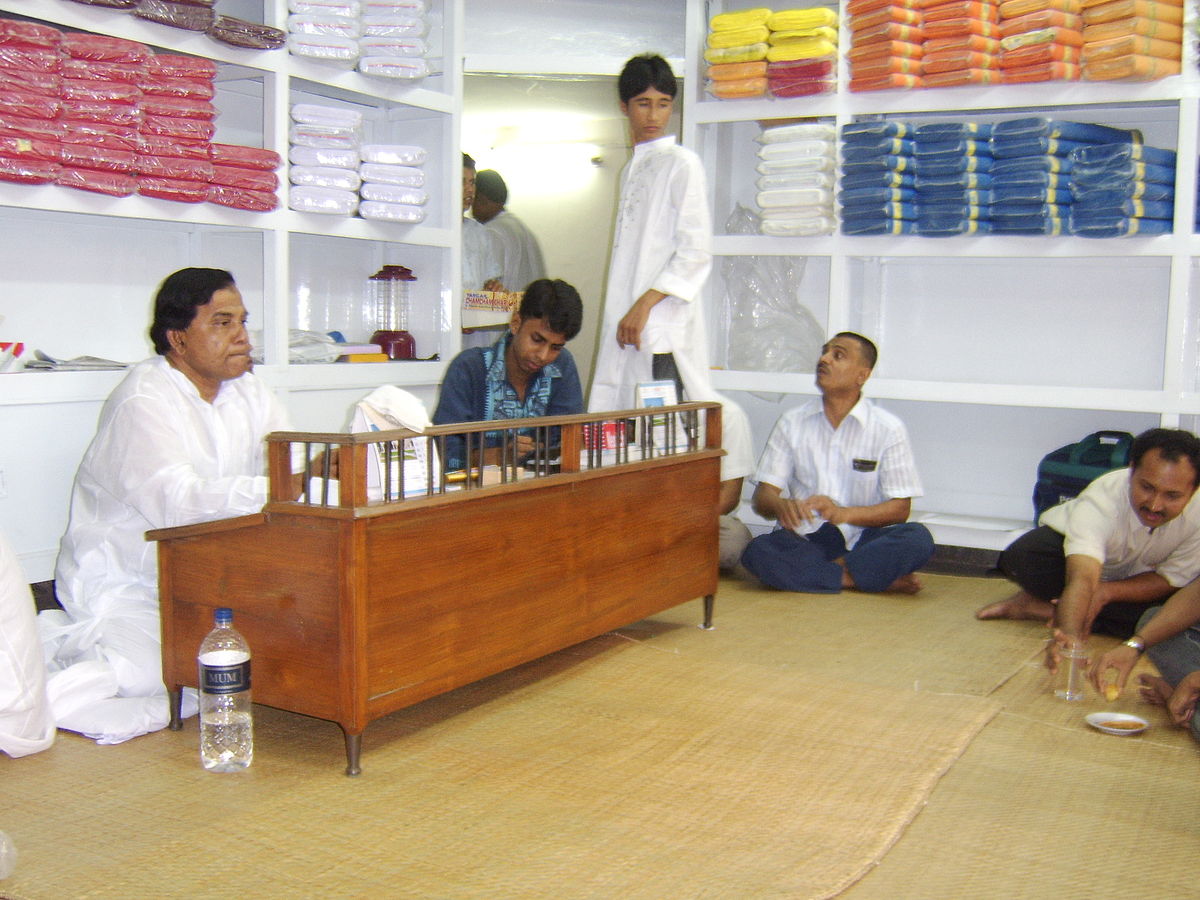 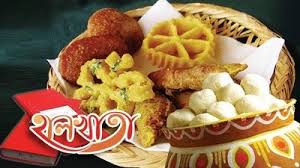 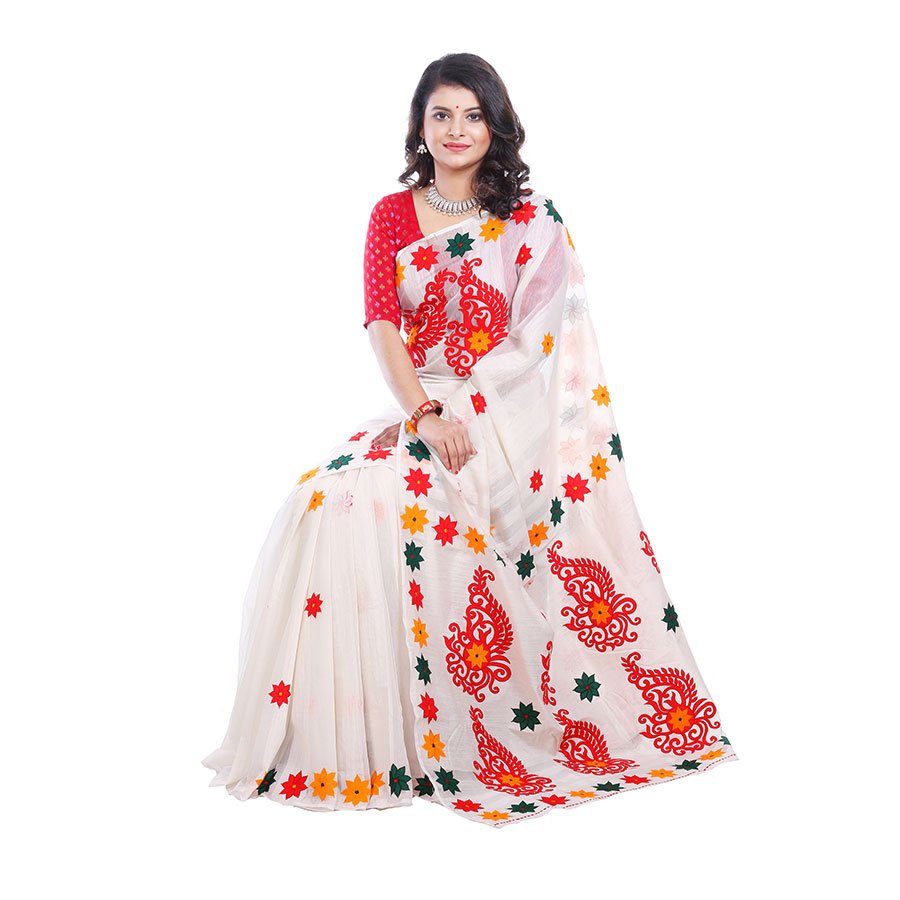 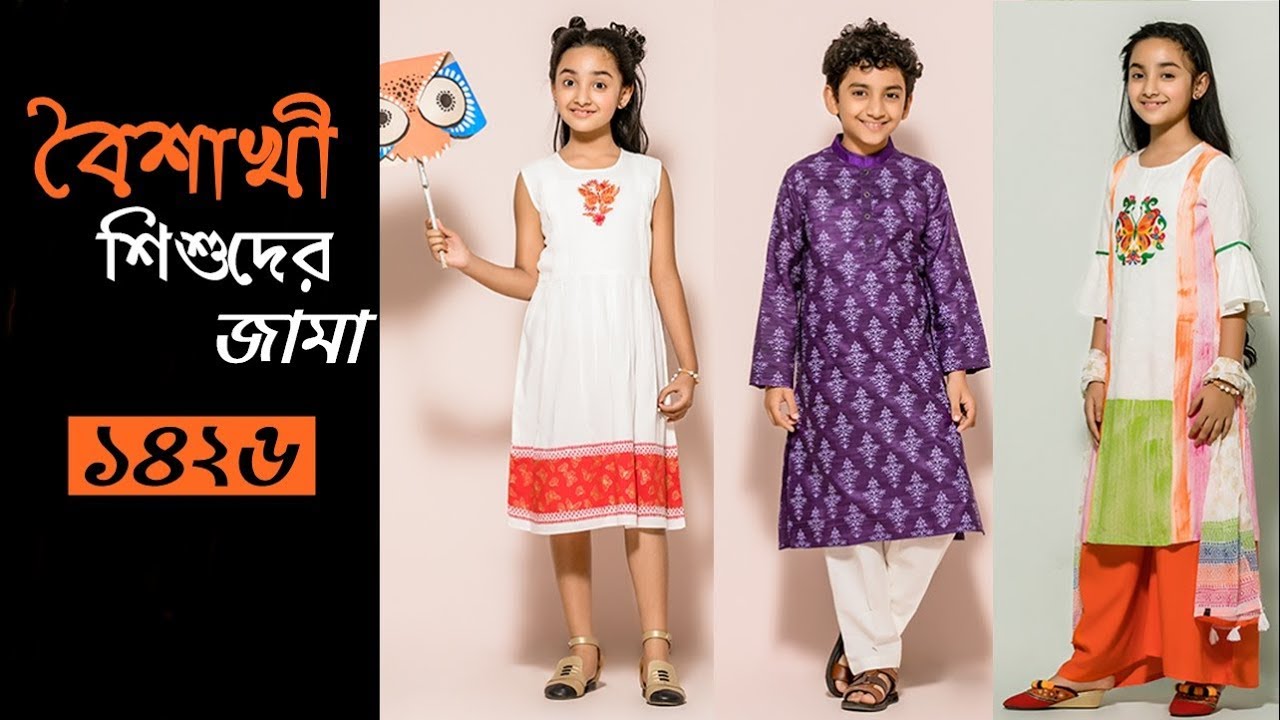 দলীয় কাজ
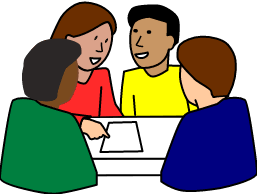 সময় ৪ মিনিট
পহেলা বৈশাখ সম্পর্কে  একটি অনুচ্ছেদ লিখ
মূল্যায়ন
নববর্ষ উদযাপনের মৌলিক ঐক্য কোনটি?
ক) প্রথা         খ) রীতি-নীতি      গ) পুর্নজন্ম           ঘ) প্রকৃতি
অতীতে নববর্ষের সাথে কিসের যোগসূত্র ছিলো?
ক) ব্যাবসায়ী সমাজের   খ) কৃষি সমাজের    গ) শিল্পী সমাজের    ঘ) শ্রমজীবীদের সাথে
শুচি হোক ধরা
অগ্নিস্নানে
বাড়ির কাজঃ তোমার দেখা একটি পহেলা বৈশাখের বর্ণনা লিখে আনবে।
ধ
ন্য
বা
দ
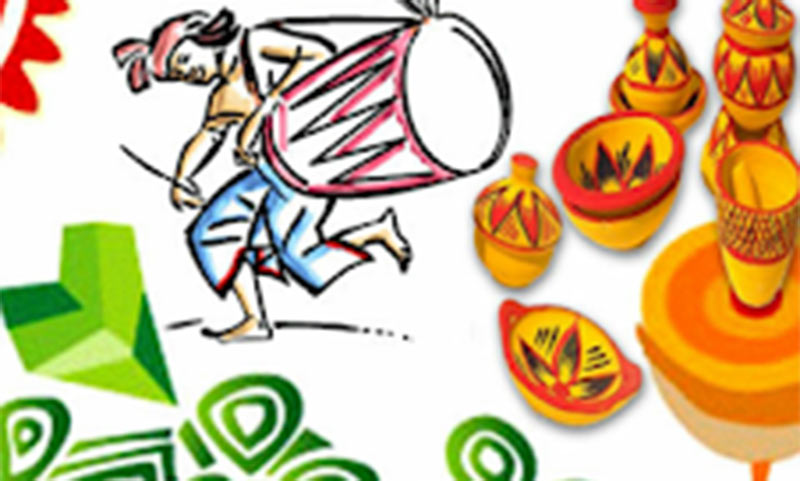 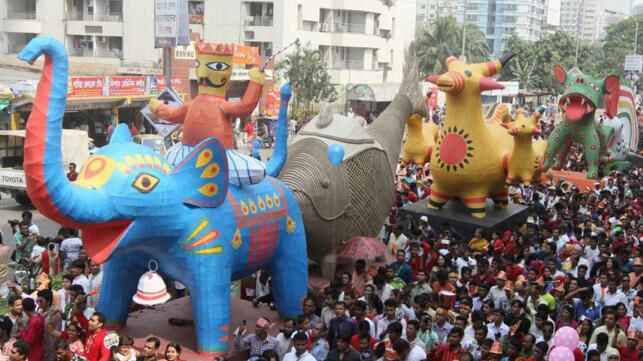 আবার দেখা হবে